Архитектура персональногокомпьютера
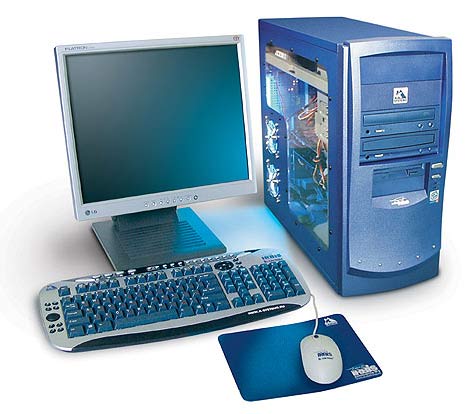 Магистрально-модульный принцип построения
Процессор
Оперативная память
Шина данных 8-64 бит
Магистраль
Шина адреса 16-64 бит
Шина управления
Устройства ввода
Устройства вывода
Долговремен-ная память
Сетевые устройства
Чипсет
Монитор
Проектор
Процессор
Видеоплата
Северный мост
Оперативная память
PCI Express
Шина памяти
Принтер
Сканер
Цифровая фотокамера
Web-камера
Модем
Клавиатура
Мышь
Жесткие диски
CD-дисководы
DVD-дисководы
Южный мост
SATA
USB
Пропускная способность шины
Такт - ?
Разрядность - ?
Быстродействие - ?
Пропускная способность шины  = ?
Такт – промежуток времени между подачами электрических импульсов, синхронизирующих работу устройств компьютера
Разрядность – количество битов данных, обрабатываемых за один такт.
Быстродействие устройства зависит от тактовой частоты обработки данных (МГц) и разрядности
Пропускная способность шины (бит/с) равна произведению разрядности шины и частоты шины:
ПСш = разрядность ∙ частота шины
Заполните таблицу
Проверьте